সবাইকে স্বাগতম
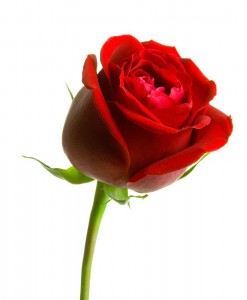 মোহাম্মদ আব্দুল মালেক
পাঠ পরিচিতি
শ্রেণিঃ নবম-দশম

বিষয়ঃ বাংলাদেশের ইতিহাস ও        বিশ্ব সভ্যতা 

অধ্যায়ঃ পঞ্চদশ  

আজকের পাঠঃ মিশরীয় সভ্যতা
সহকারী শিক্ষক (কম্পিউটার)
কাজী আব্দুল মাজেদ একাডেমী
পাংশা, রাজবাড়ী।
মোবাইল: ০১৭১৭-০০২১৫১
ই-মেইল : abdulmalek1972p@gmail.com
Website: www.teachersnews24.com
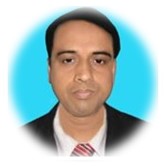 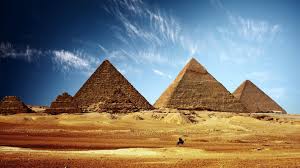 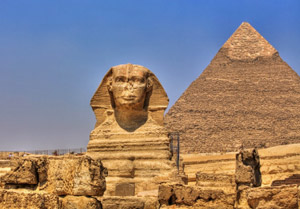 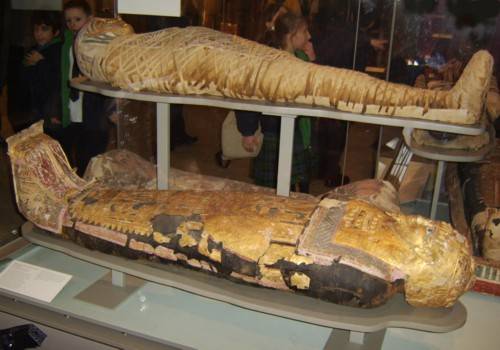 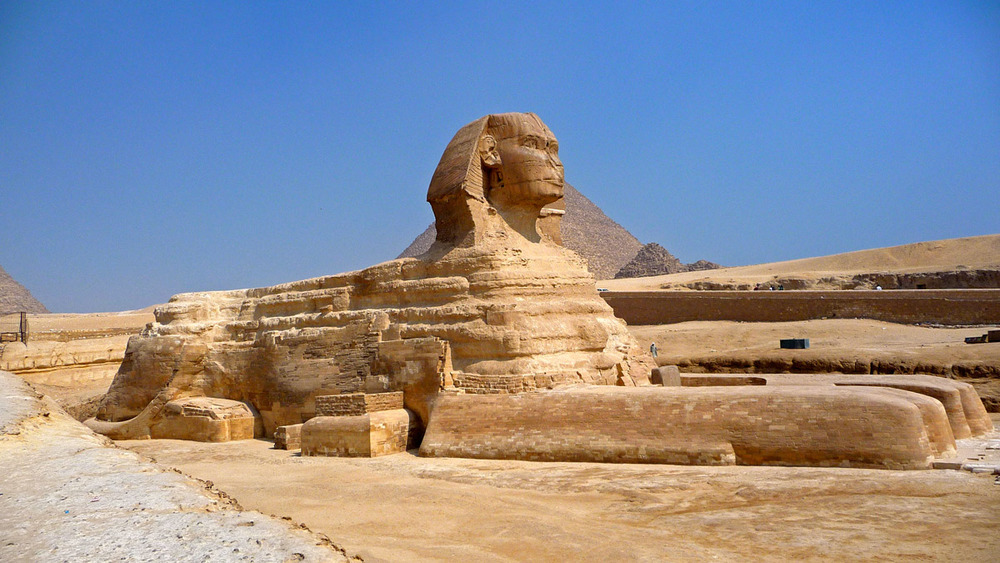 শিখনফল
এই পাঠ শেষে শিক্ষার্থীরা...
১। মিশরের অবস্থান চিহ্নিত করতে পারবে।
২। মিশরীয় ধর্মবিশ্বাস সম্পর্কে লিখতে পারবে।   
3। মিশরীয় শিল্পকলা সম্পর্কে বলতে পারবে।  
4। প্রাচীন মিশরীয় সভ্যতার ক্রমবিকাশের ধারা বর্ণনা করতে পারবে। 
5। বিশ্ব সভ্যতা বিকাশে  প্রাচীন মিশরীয় সভ্যতার গুরুত্বপূর্ণ অবদানসমূহ ব্যাখ্যা করতে পারবে।
ভূমধ্যসাগর
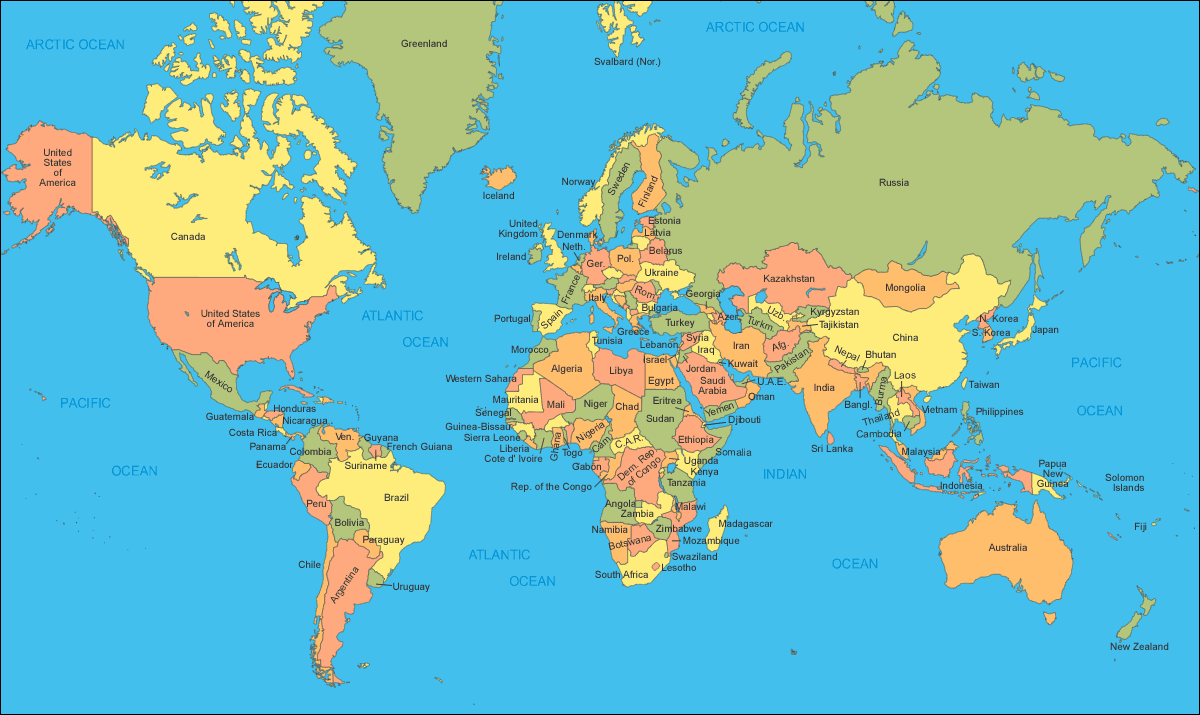 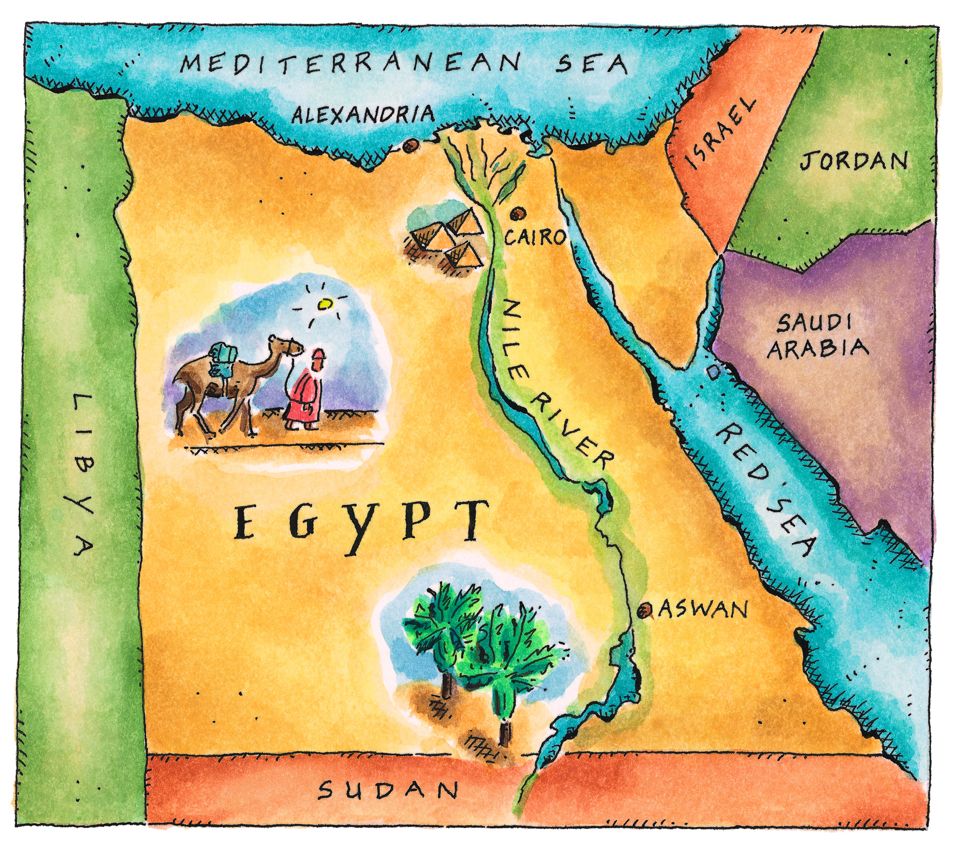 সাহারা মরুভূমি
লোহিত সাগর
মিশরের অবস্থান
সুদান
খ্রিঃ পূর্ব ৫০০০ অব্দ 

মিশরীয় সভ্যতার উন্মেষ
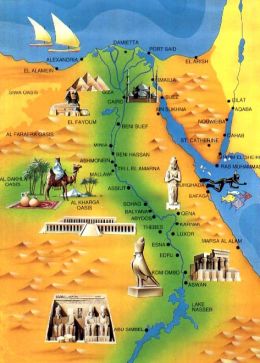 নীলনদের অববাহিকায়
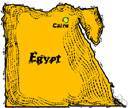 খ্রিঃ পূর্ব ৪০০০ অব্দ 

উত্তর মিশর (নিম্ন মিশর)
দক্ষিণ মিশর (উচ্চ মিশর)

খ্রিঃ পূর্ব ৩২০০ অব্দ 

মিশর একত্রিত ১ম ফারাও মেনেসের সময়ে
 
১। ঐতিহাসিক যুগের সূচনা
২। ১ম রাজবংশের শাসনামল শুরু
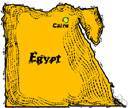 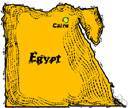 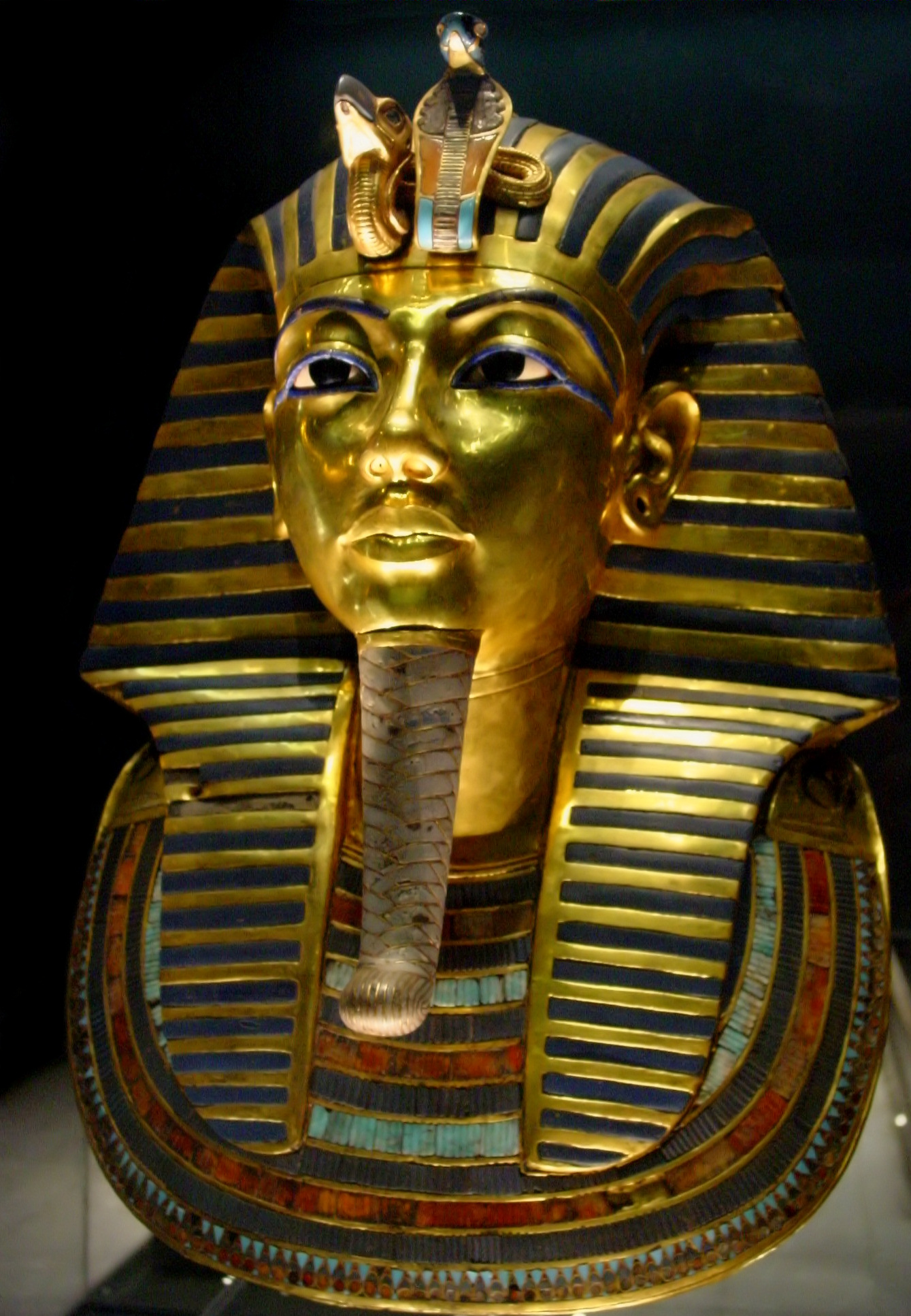 ফারাও 
মিশরীয় শাসক 

“পের-ও”
শব্দ থেকে ফারাও শব্দের জন্ম
(আইসিস)

প্রেমের দেবতা
(রে / আমন রে )

সূর্যদেবতা
(ওসিরিস)

শস্য ও নীলনদের দেবতা
মিশরীয়দের ধর্মবিশ্বাস
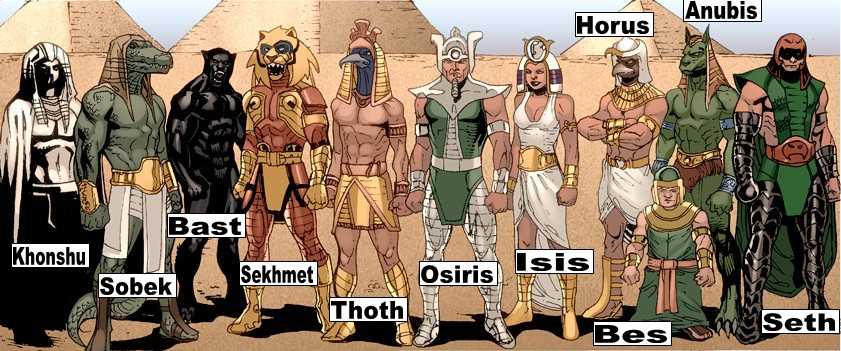 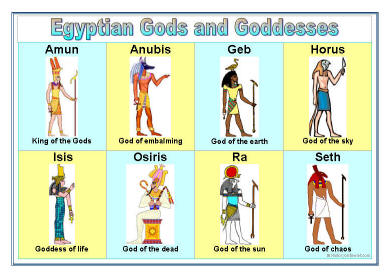 প্রকৃতি

 পূজা
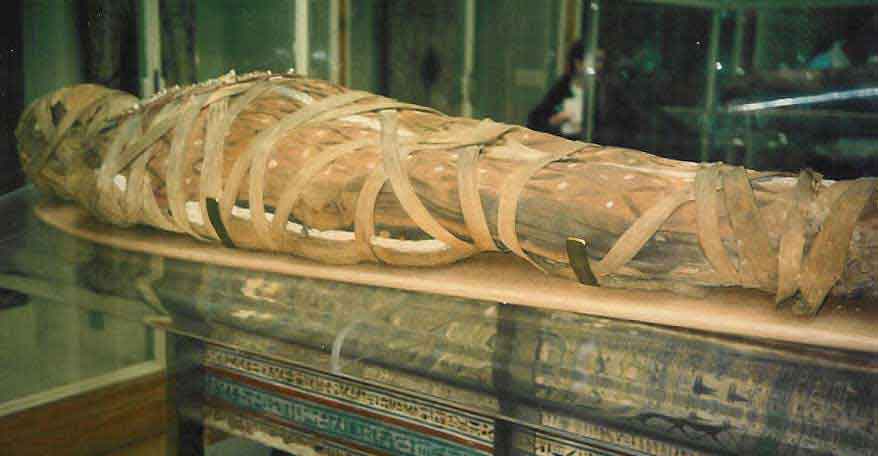 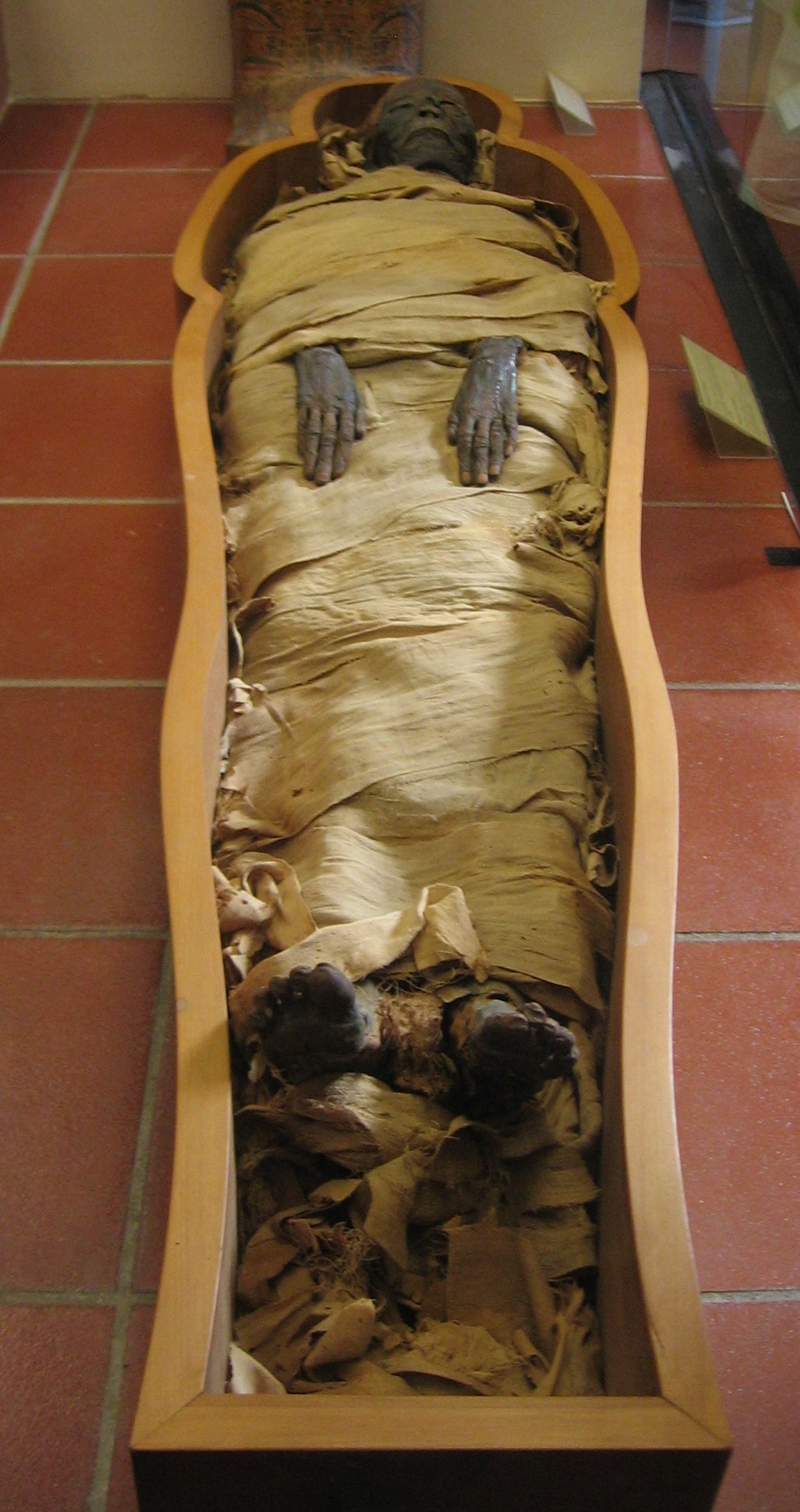 মমি (মৃতদেহকে সংরক্ষণের জন্য)
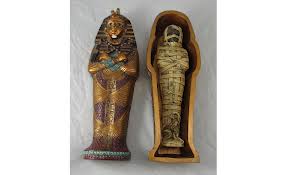 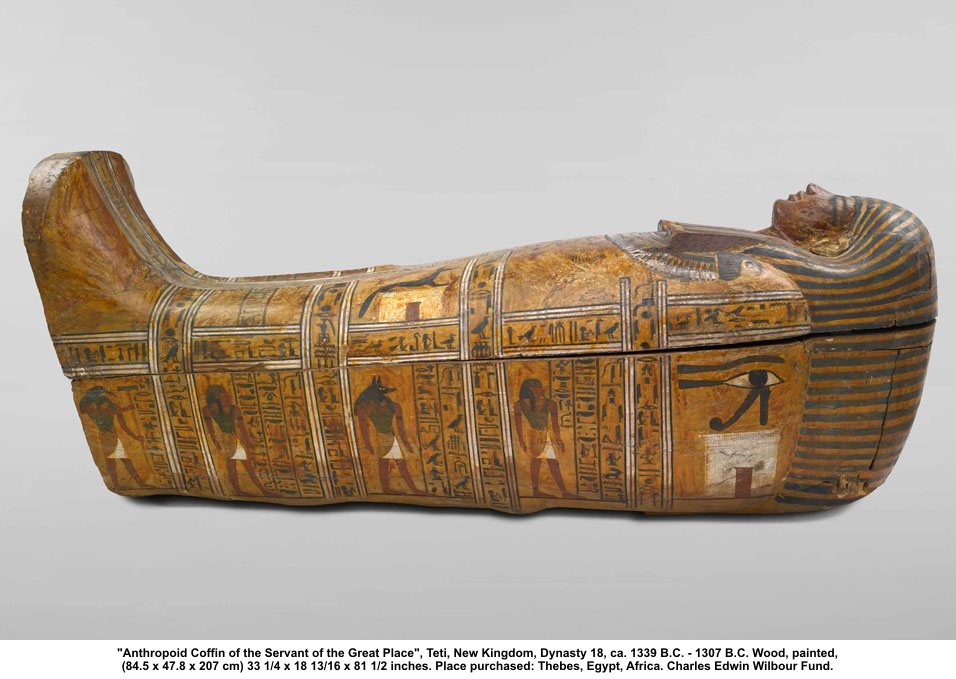 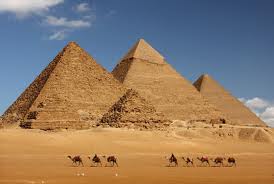 পিরামিড
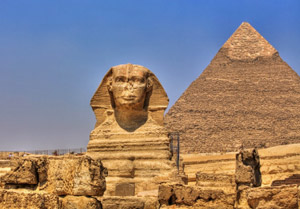 স্ফিংসযুক্ত 
পিরামিড
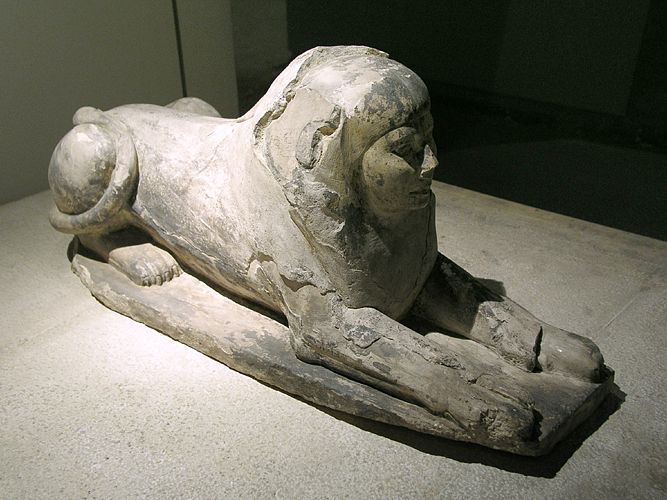 স্ফিংস
মিশরীয় ভাস্কর্য শিল্প
ফারাও-এর

ভাস্কর্য
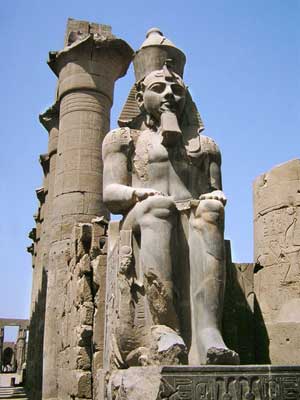 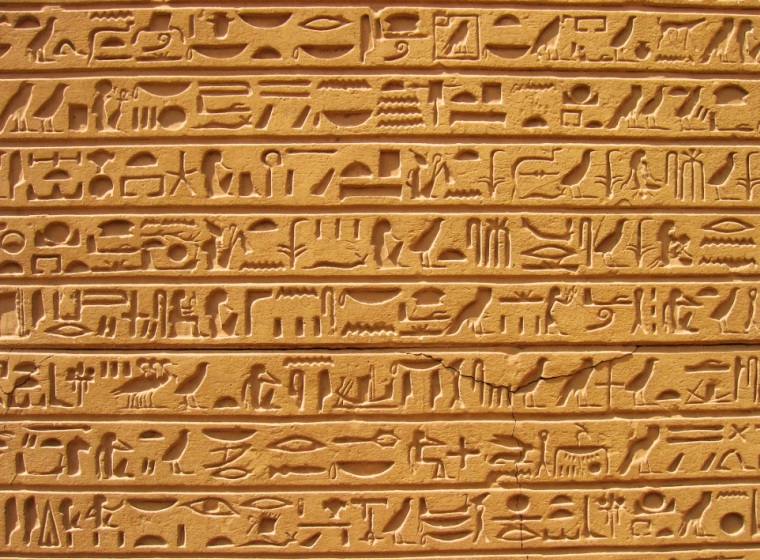 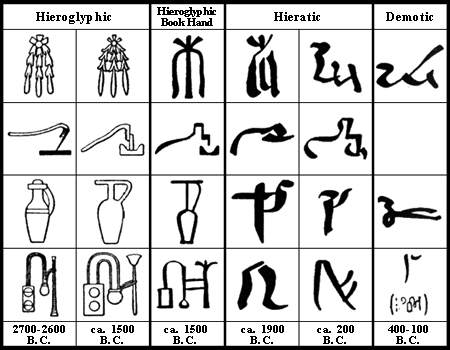 কাদামাটির স্লেটে হায়ারেগ্লিফিক
হায়ারেগ্লিফিক/পবিত্র অক্ষর
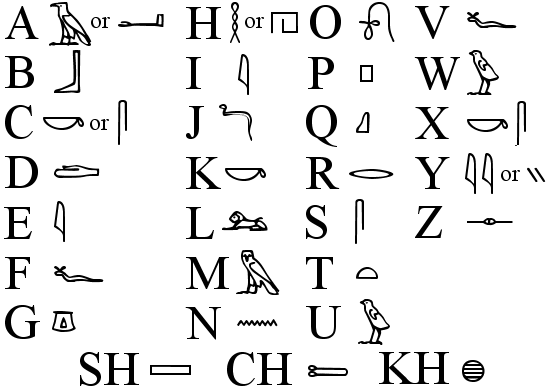 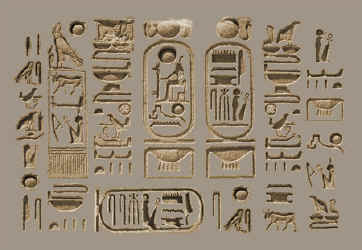 বর্তমান লিপির সাথে হায়ারেগ্লিফিকের সাদৃশ্য
দস্তার প্লেটে হায়ারেগ্লিফিক
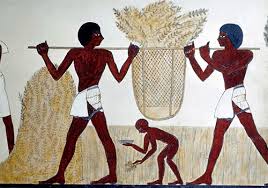 নীলনদ কেন্দ্রিক মিশরের কৃষিনির্ভর অর্থনীতি
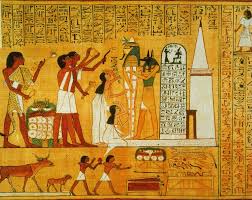 মিশরীয়

 চিত্রকলা
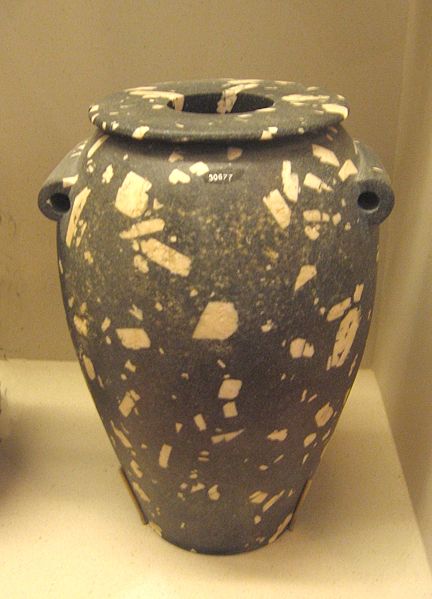 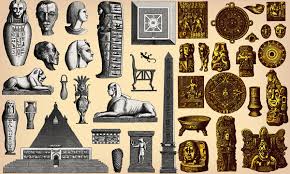 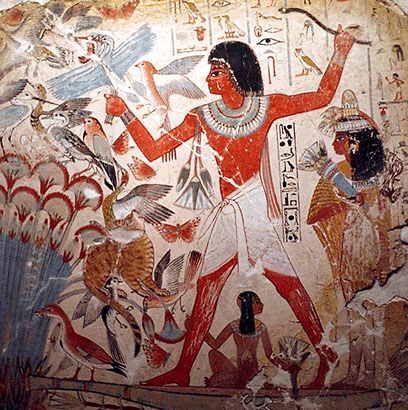 মিশরীয়

 কারুশিল্প
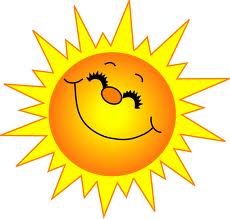 (১ম) 
সৌর পঞ্জিকার আবিষ্কার (খ্রিঃ পূ
৪২০০ অব্দ)
মিশরীয় বিজ্ঞান
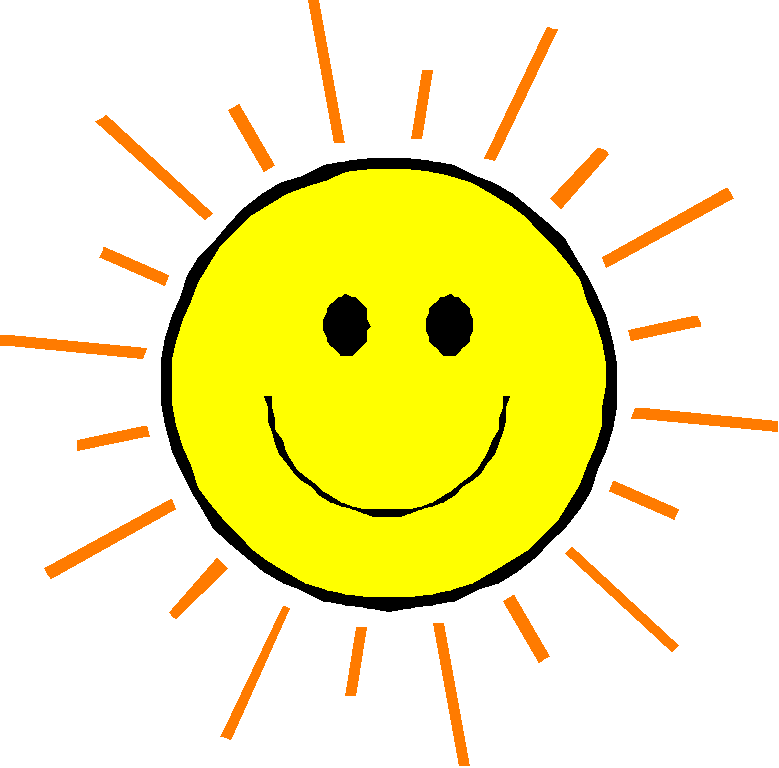 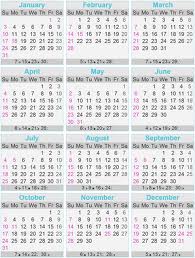 মিশরীয় বিজ্ঞান
৩৬৫ দিনে বছর
সূর্যঘড়ি
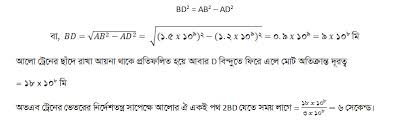 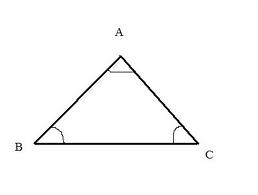 জ্যামিতি
পাটিগণিত
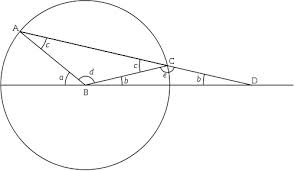 জ্যামিতি ও পাটিগণিত-এর প্রচলন
দলীয় কাজ
* বিজ্ঞানে  মিশরীয়দের আবিষ্কারসমূহ আমাদের জীবনে কীভাবে প্রভাব বিস্তার করছে, ব্যাখ্যা কর।
মূল্যায়ন
১। ফারাওগণ নিজেদের কার বংশধর বলে ভাবত? 
২। দুই মিশরকে একত্রিত করেন কে?
৩। মিশরীয় শিল্পকলাকে কয় ভাগে ভাগ করা যায় ? 
৪। হায়ারেগ্লিফিক এর অপর নাম কী?
৫।স্ফিংস এর বৈশিষ্ট্য কী? 
৬। পিরামিড মূলত কি জন্য তৈরি করা হয়েছিল? 
৭। মিশরীয়রা কী প্রয়োজনে  বিজ্ঞানের ব্যবহার শুরু করে?
বাড়ির কাজ
* বিশ্ব সভ্যতা বিকাশে মিশরীয় সভ্যতার গুরুত্বপূর্ণ অবদানসমুহ ব্যাখ্যা কর।
ধন্যবাদ